Presentación
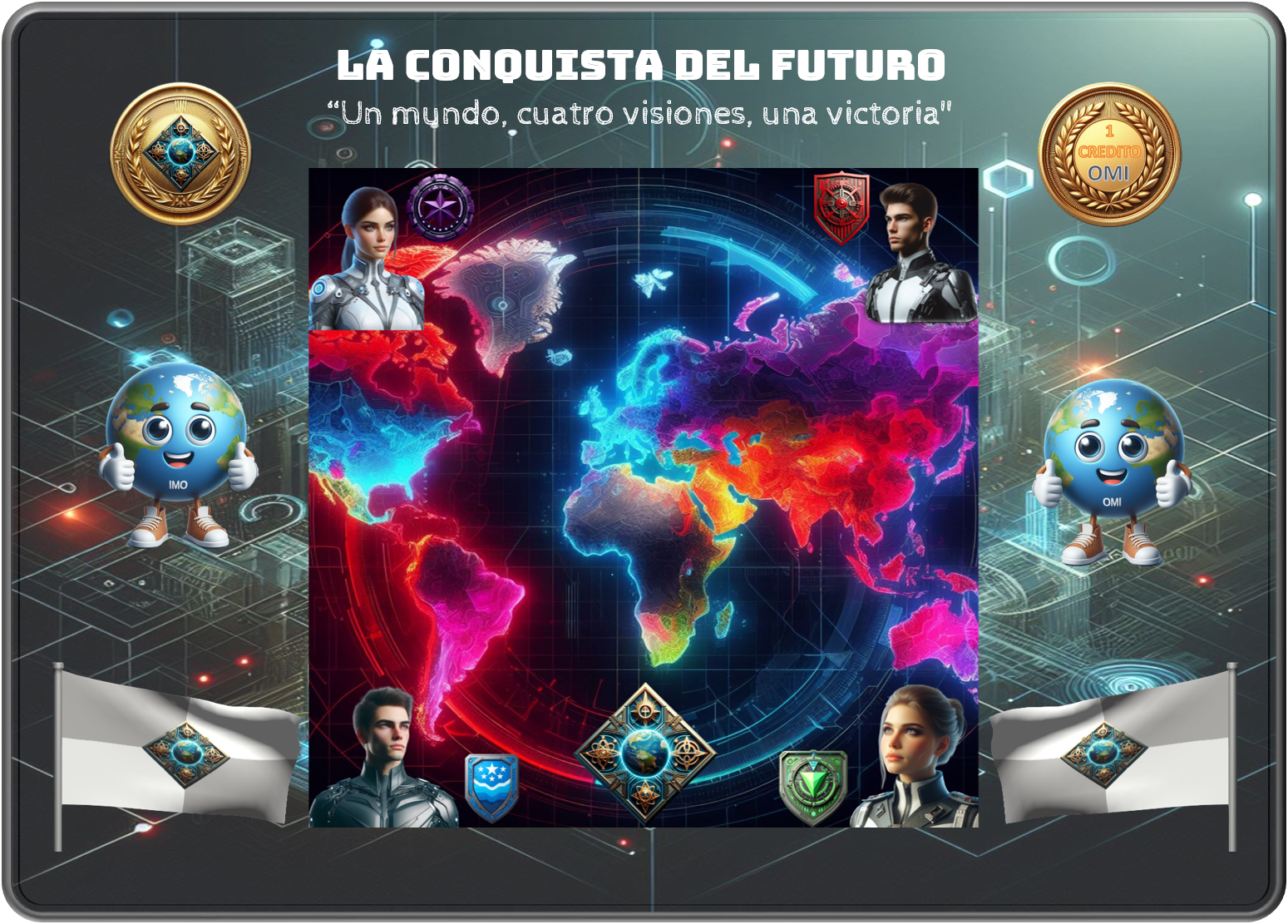 Juegos AJDA. Conquista y
 Mantener la corona
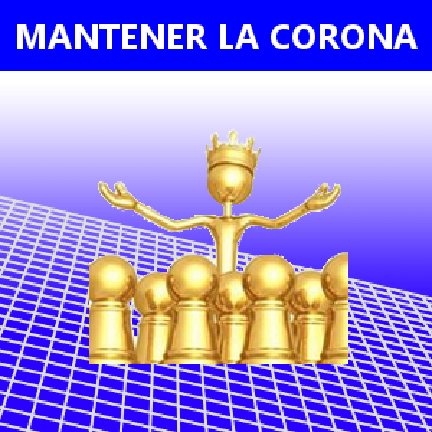 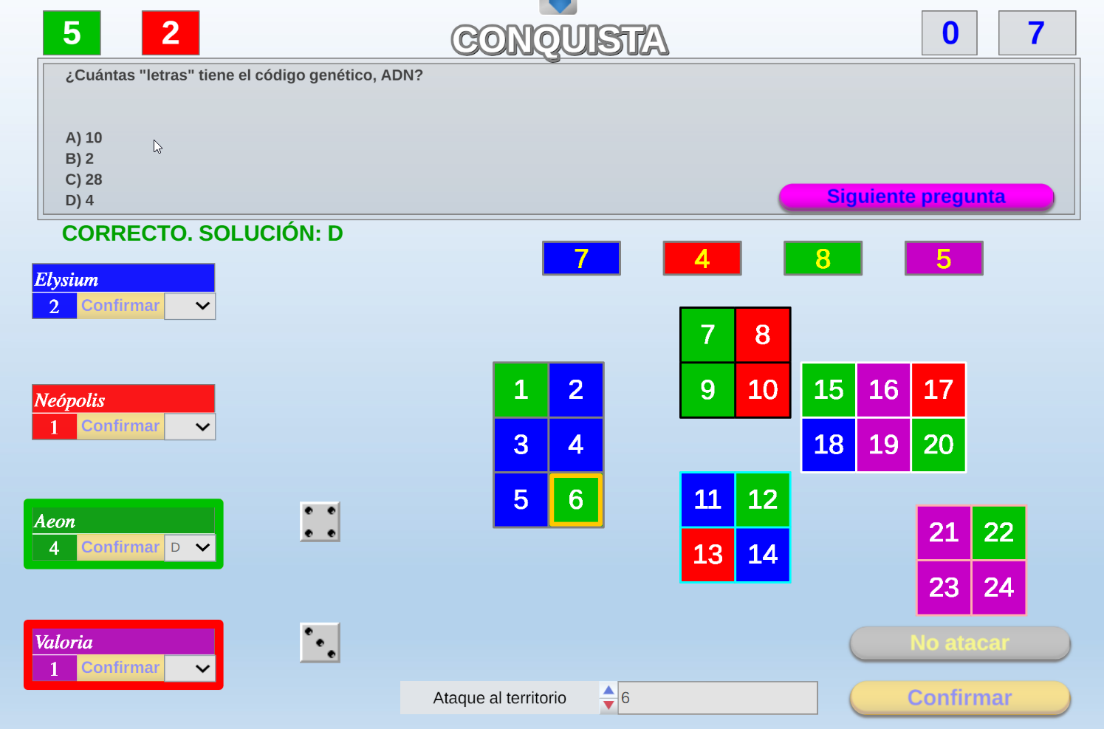 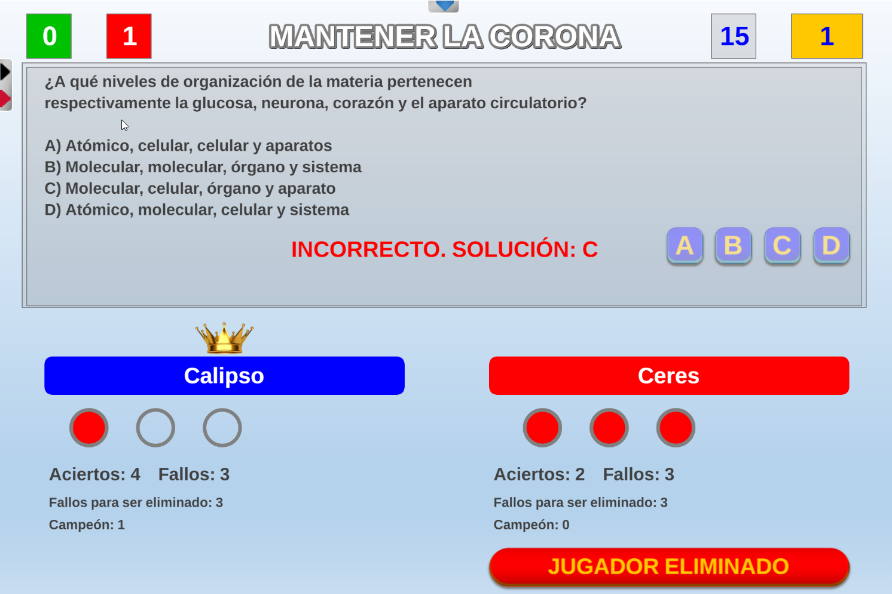 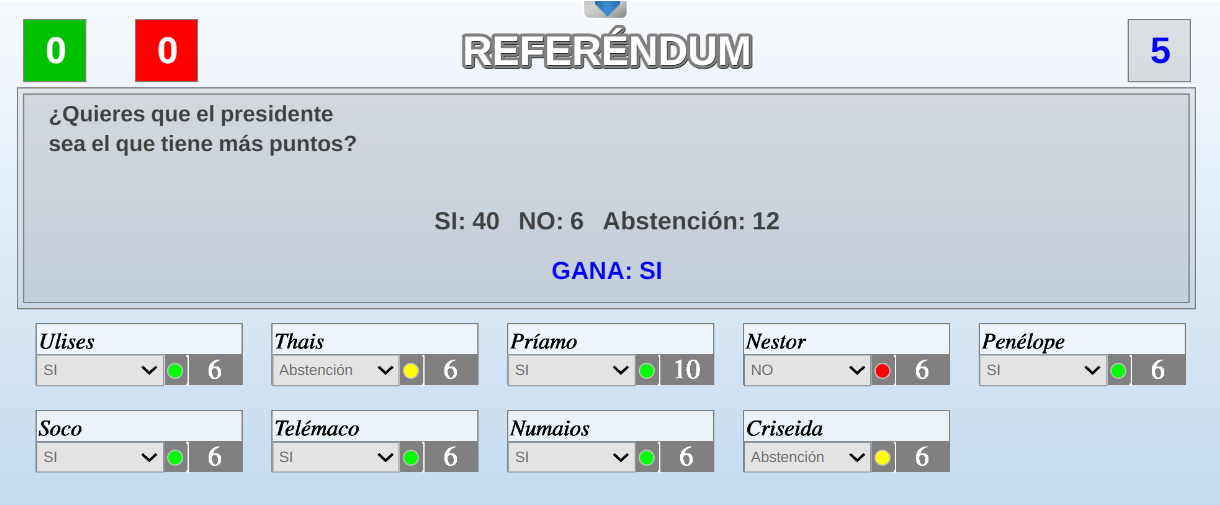 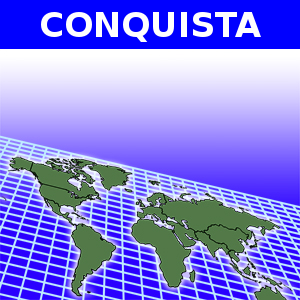 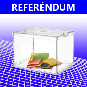 Mecánicas y reglas
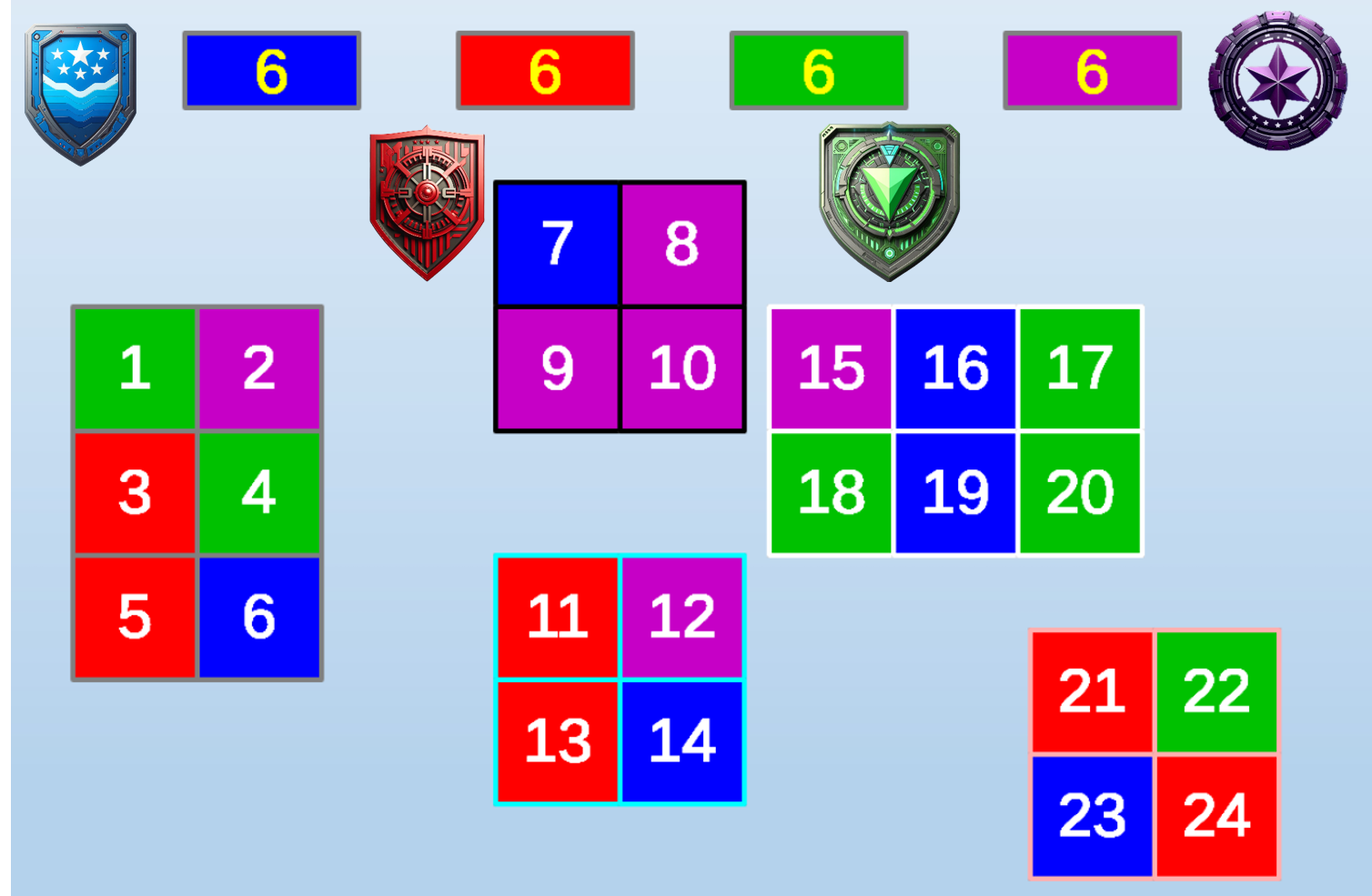 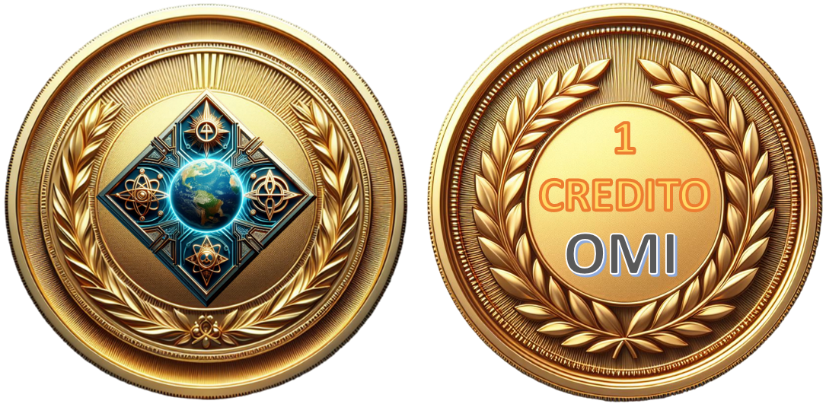 Jugadores, equipos y cargos
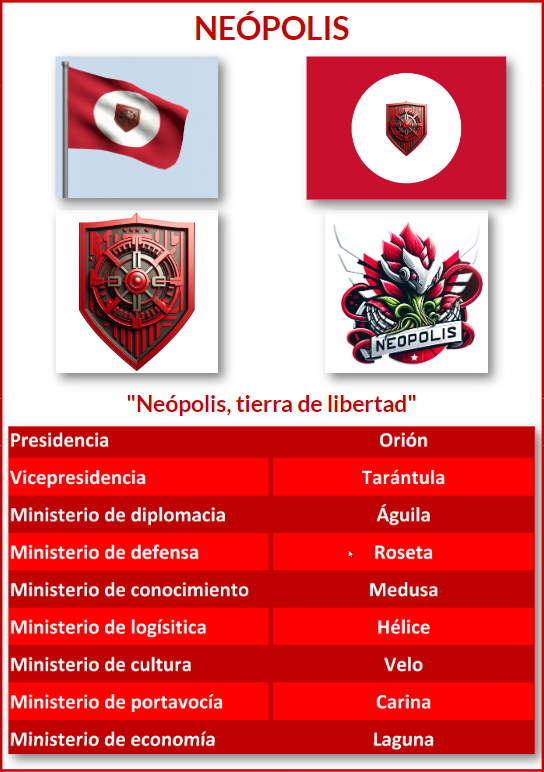 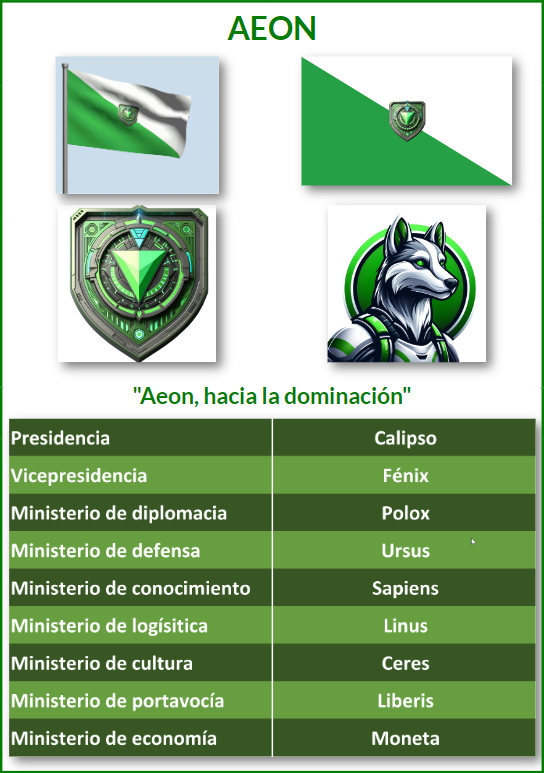 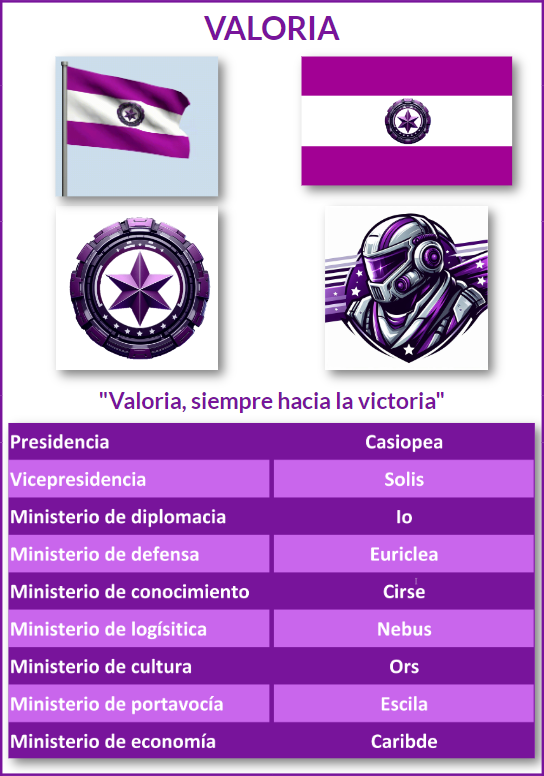 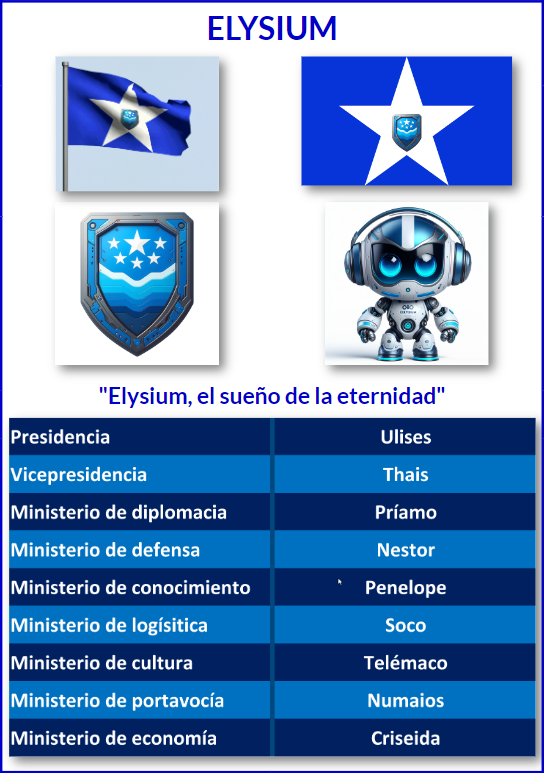 Desarrollo. Batallas territorios
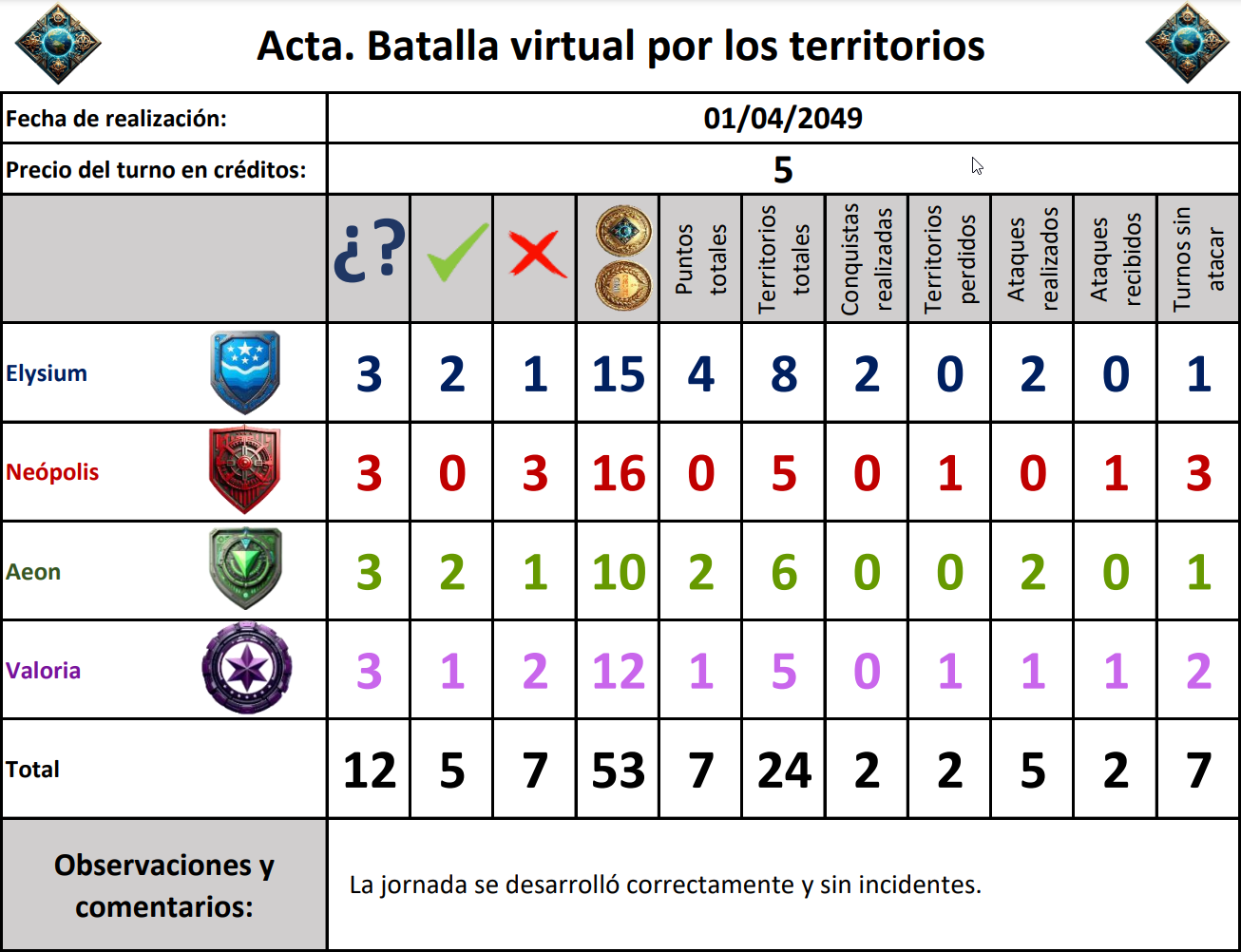 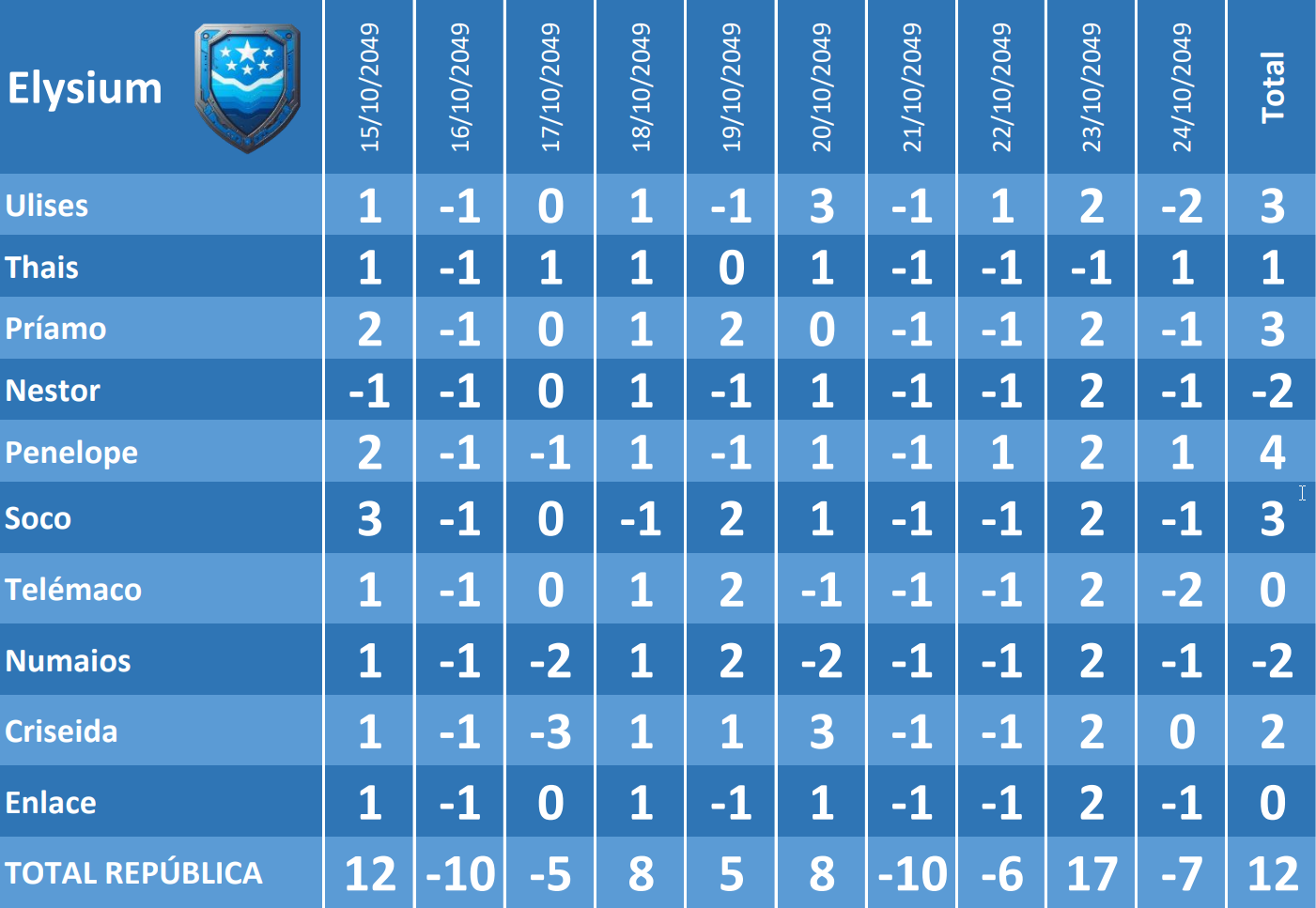 Desarrollo. Presidencia
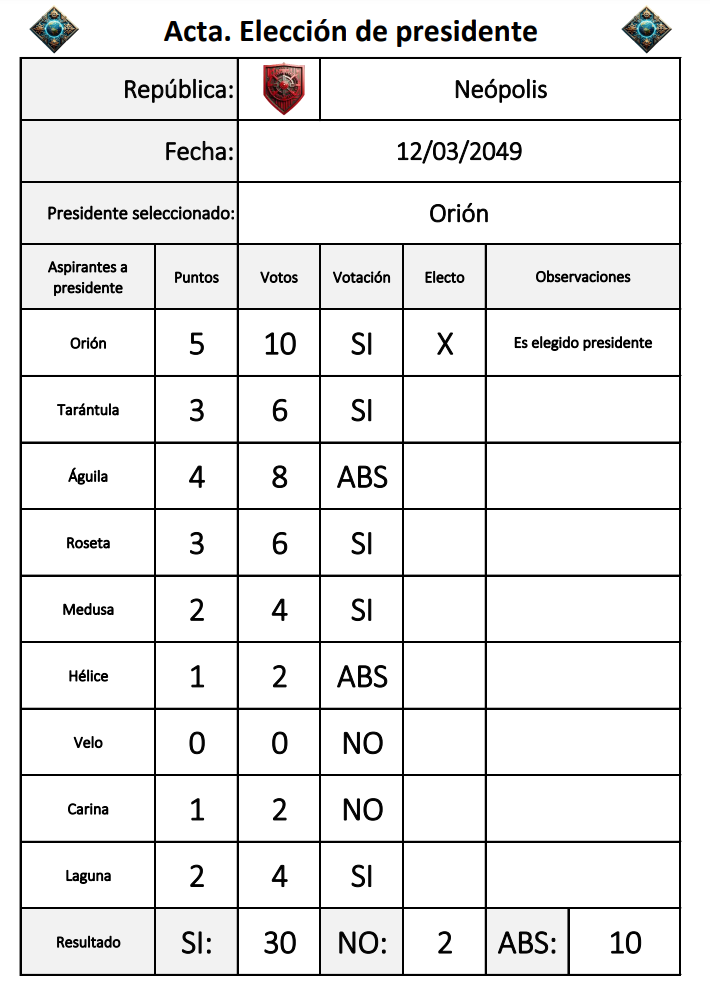 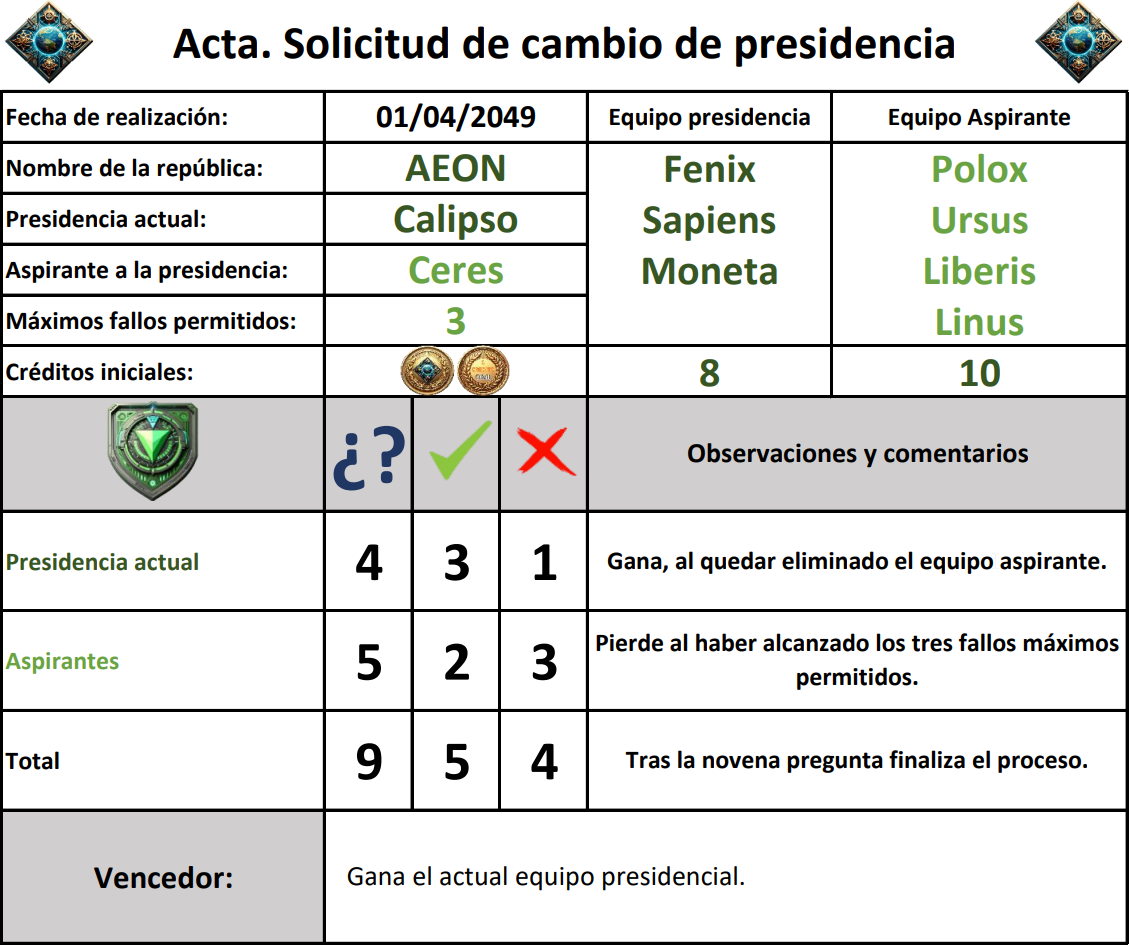 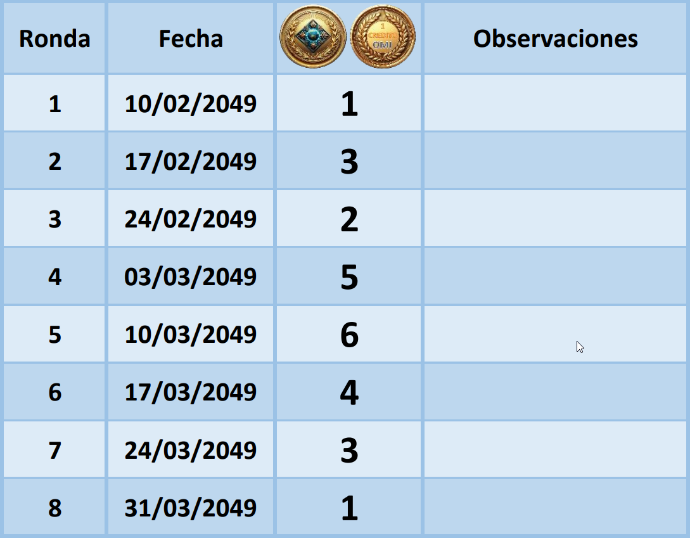 Desarrollo. Mejoras
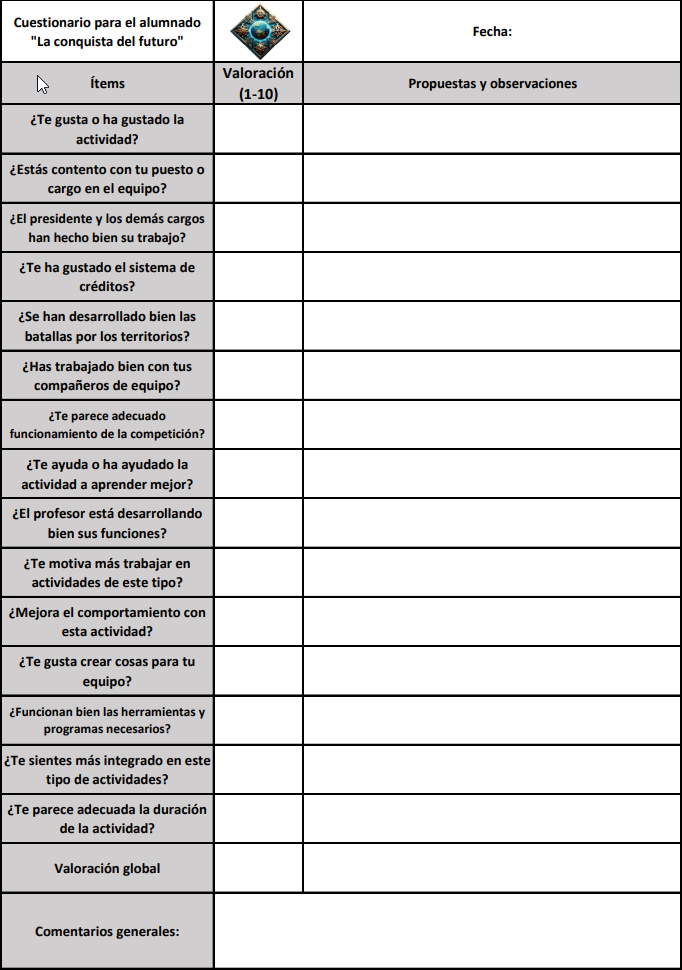 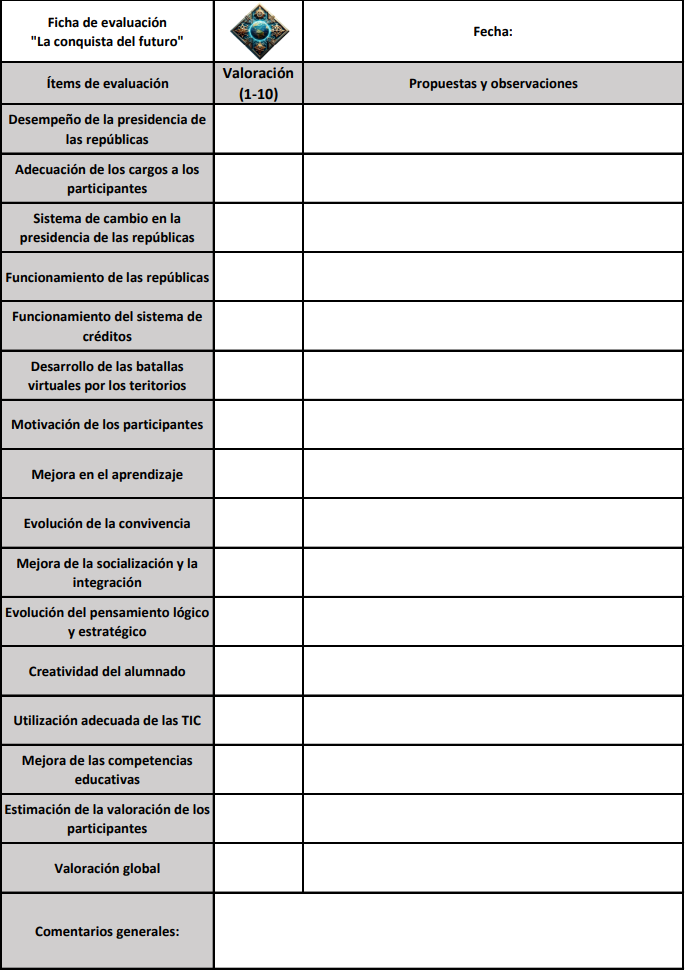 Resultados. Cuadro de honor
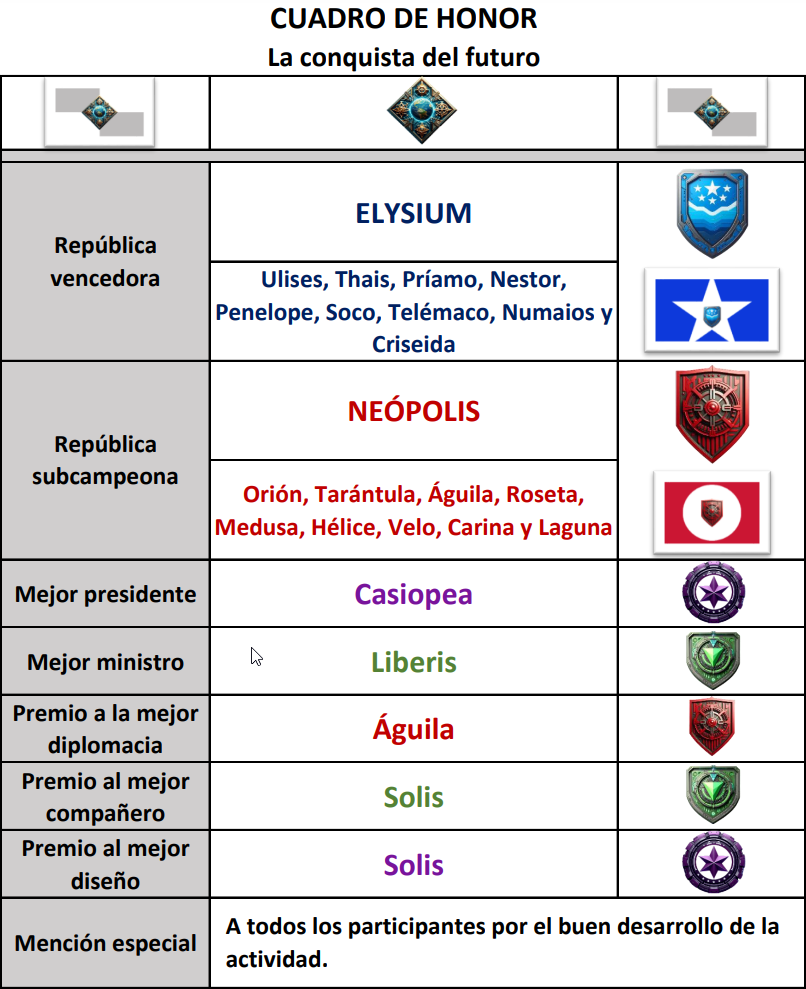 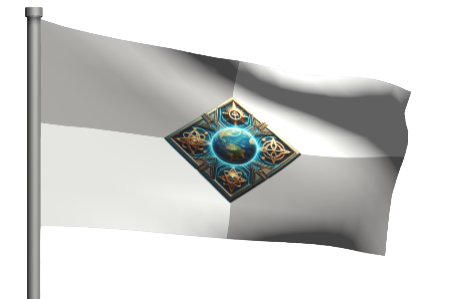 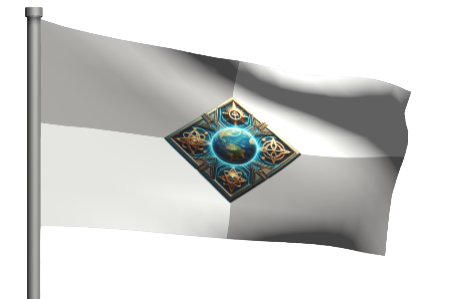 Resultados. Entrega de premios
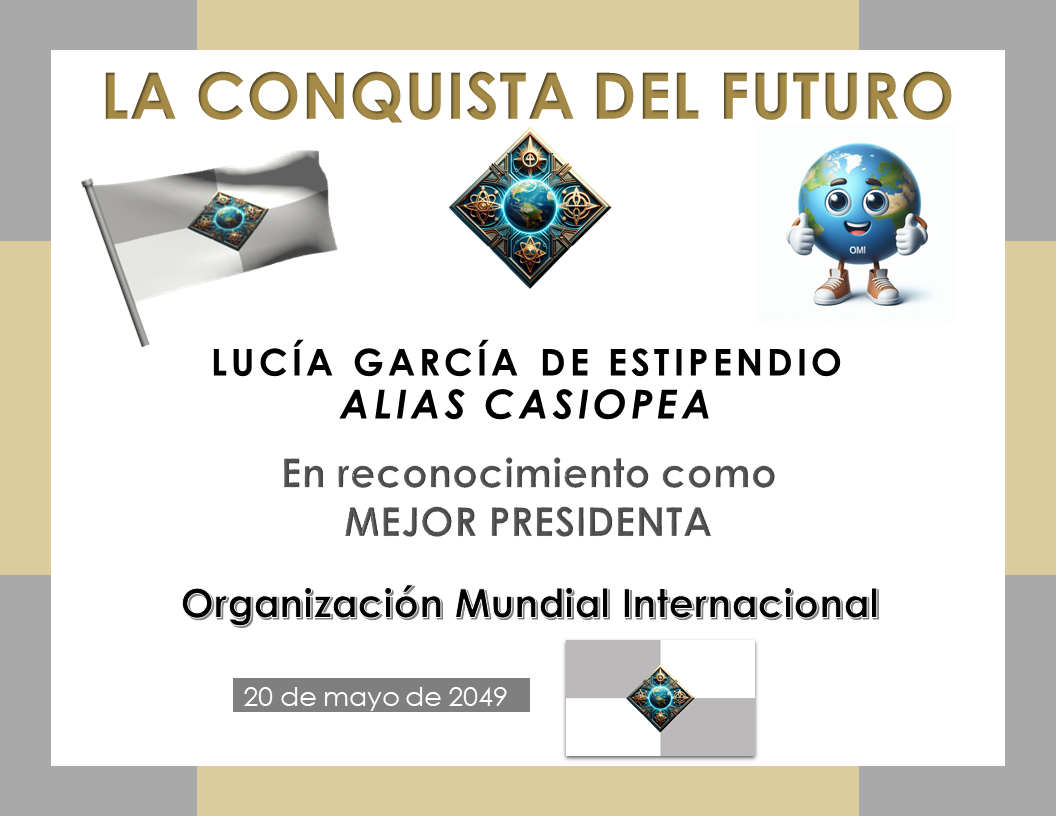 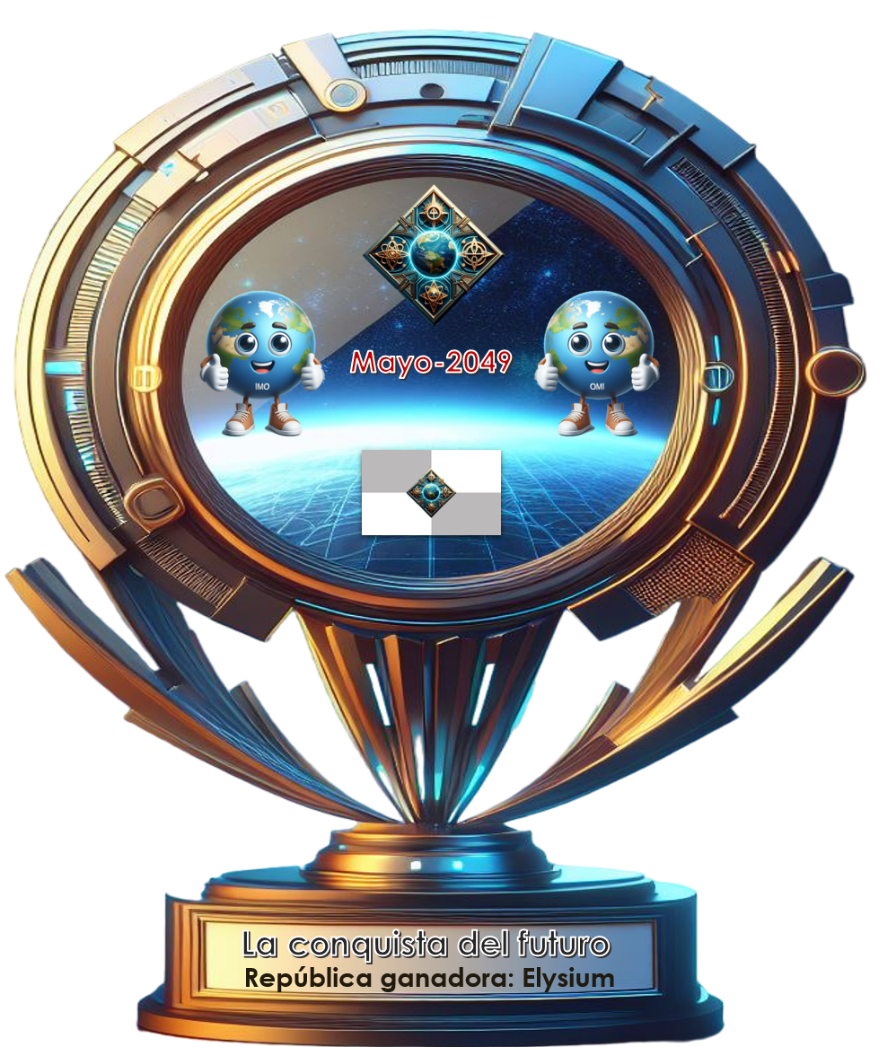 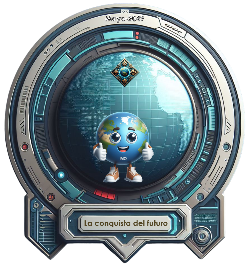 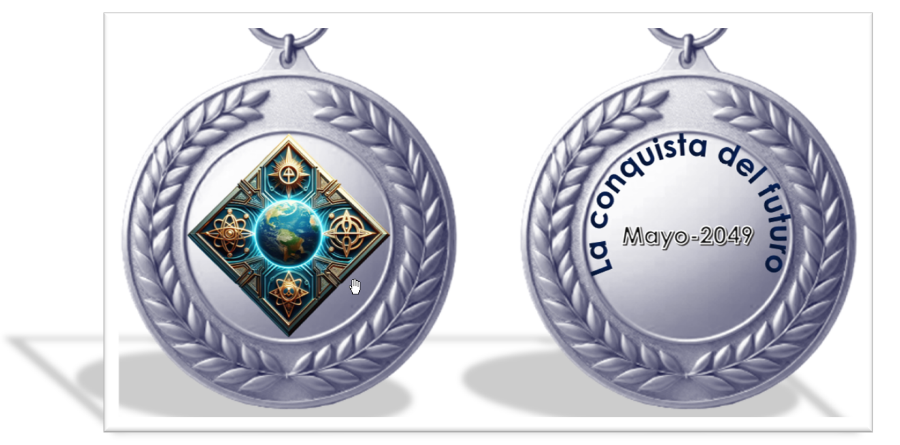 Resultados. Evaluación final
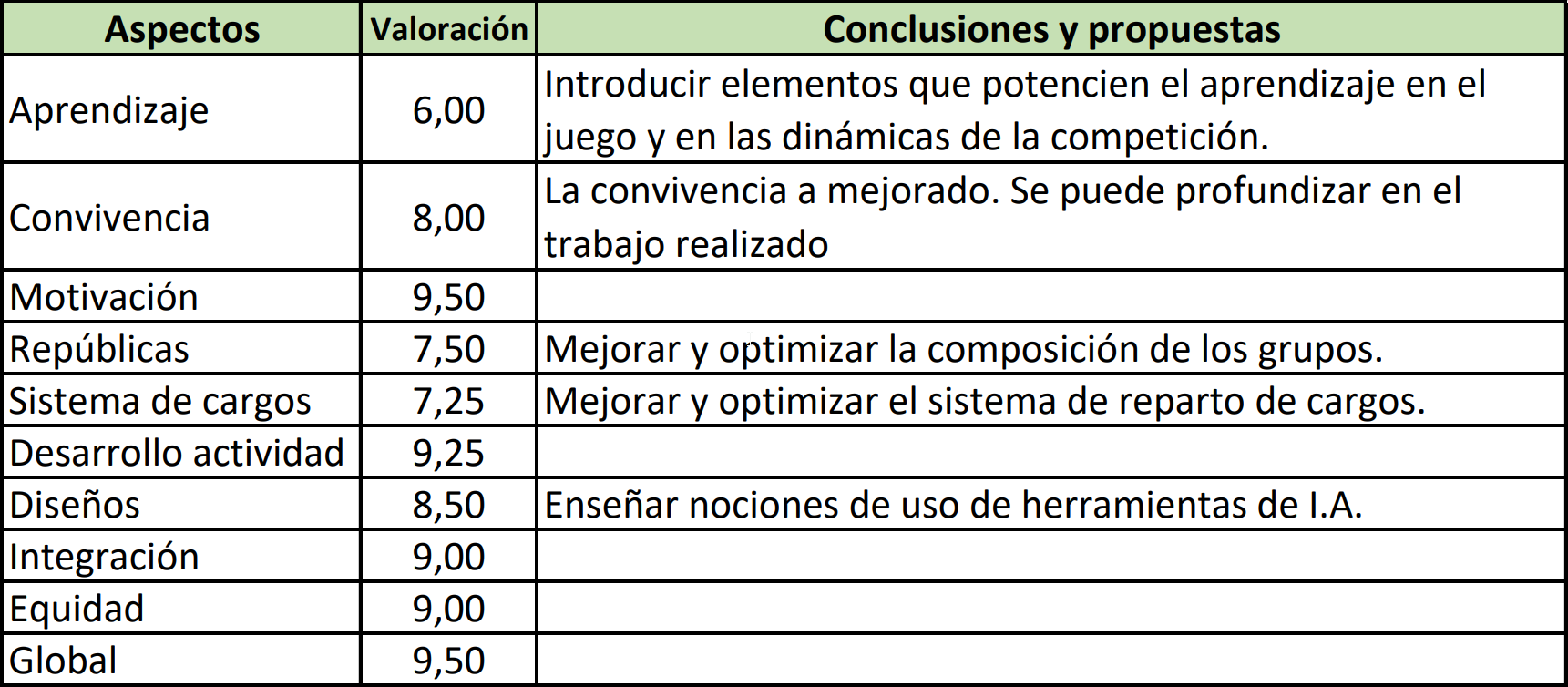 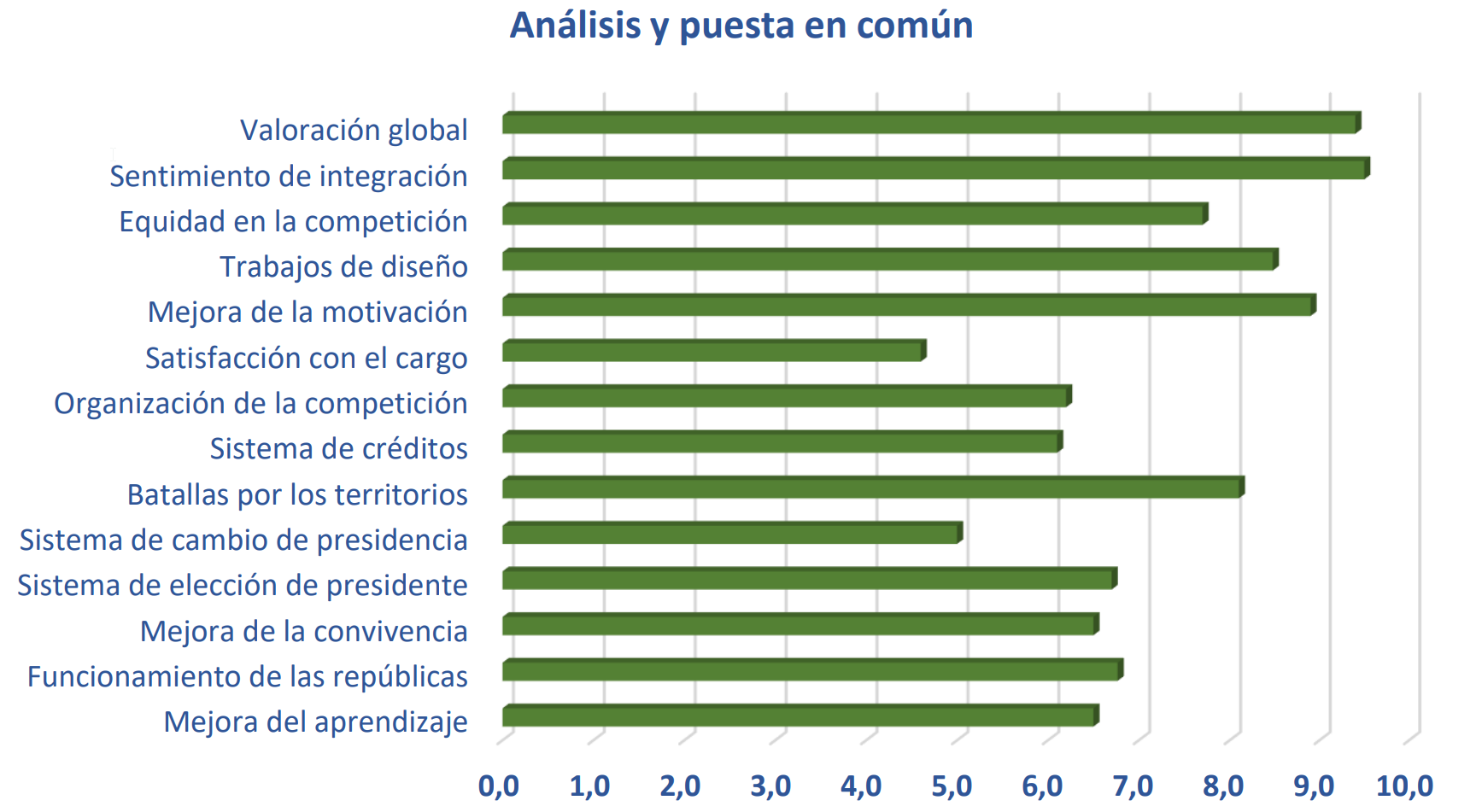 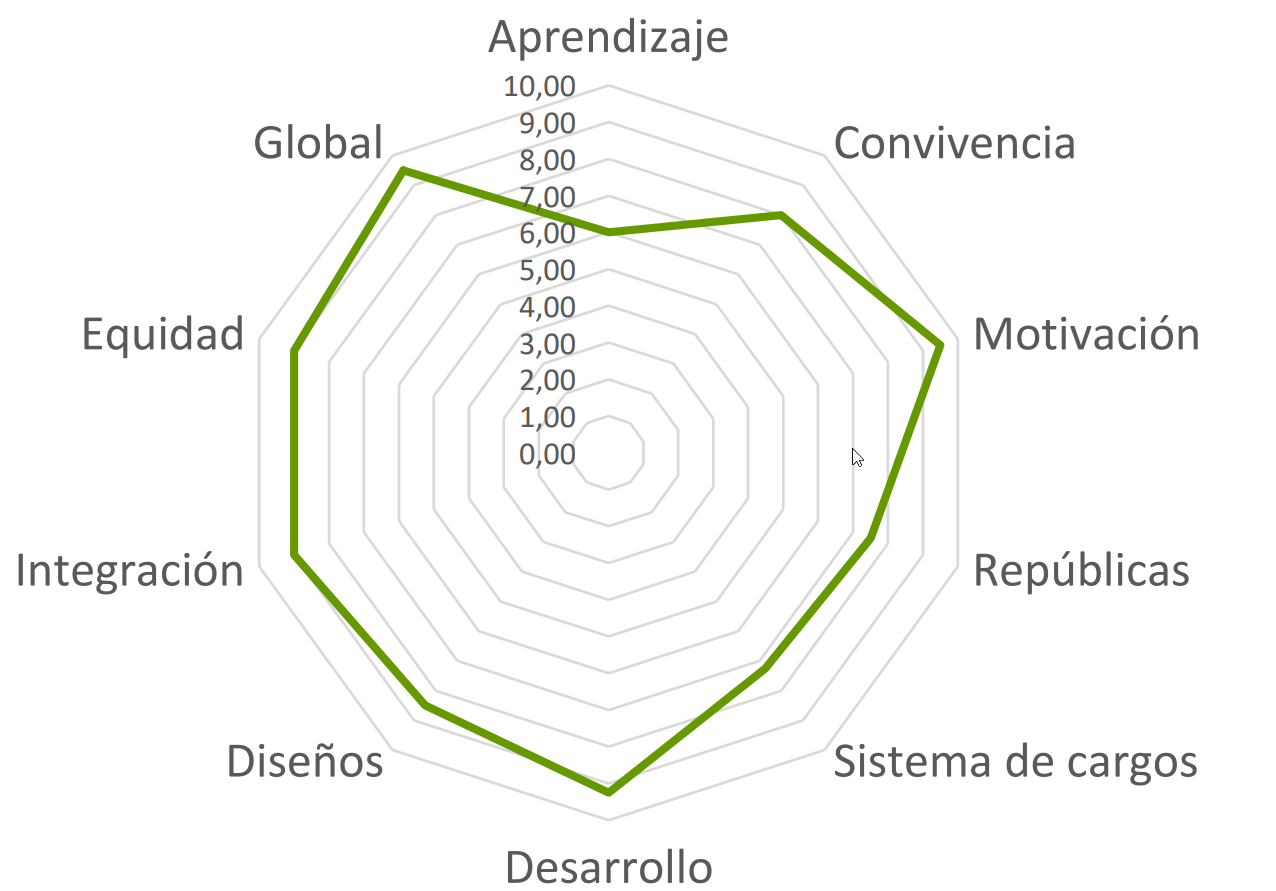